The British Royal Family. 
Elizabeth II
Royal coat of arms of the United Kingdom
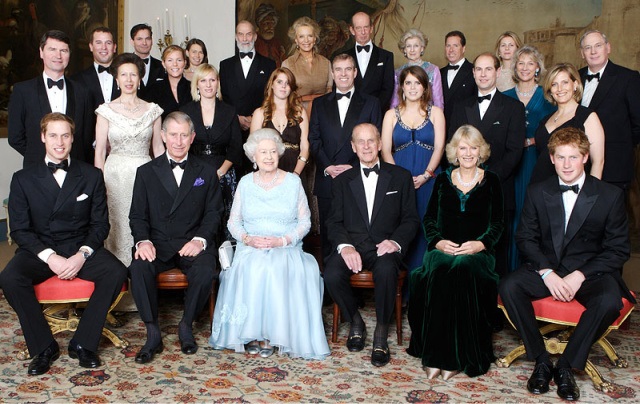 Elizabeth Alexandra Mary
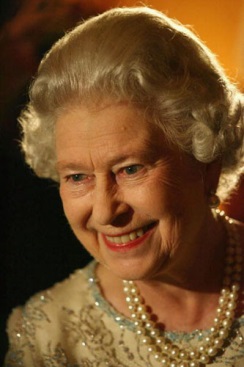 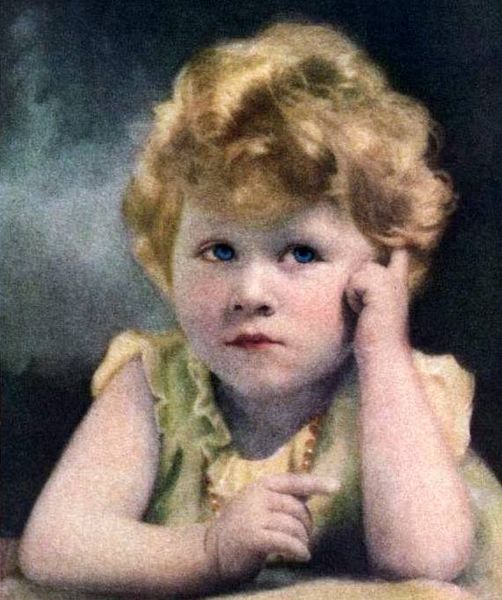 Queen Elizabeth
King George VI
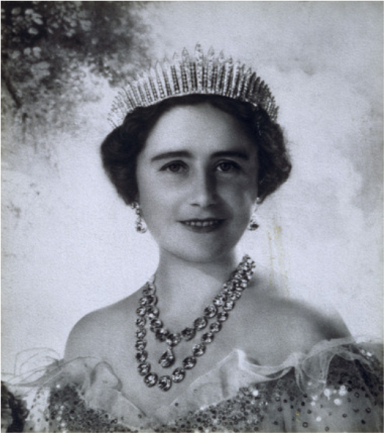 Queen Elizabeth II
Activities
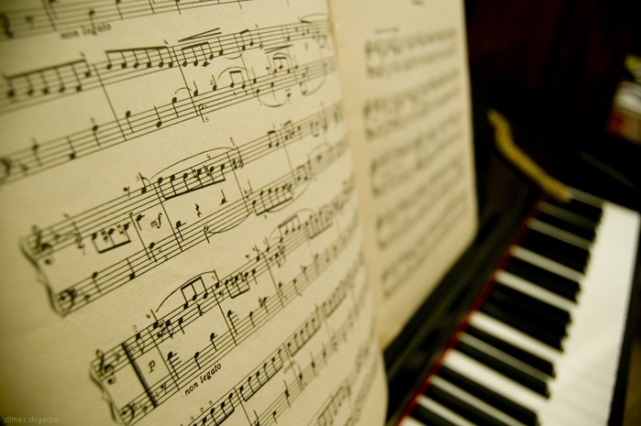 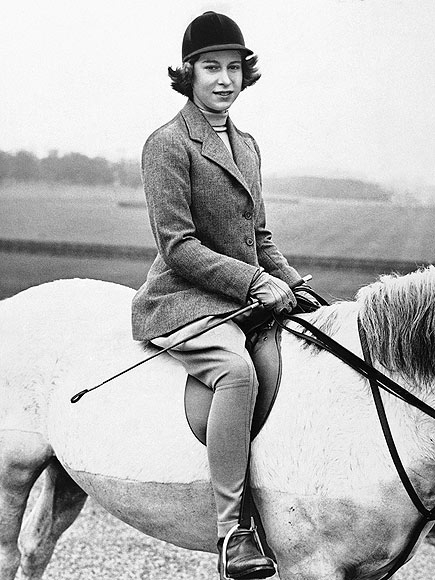 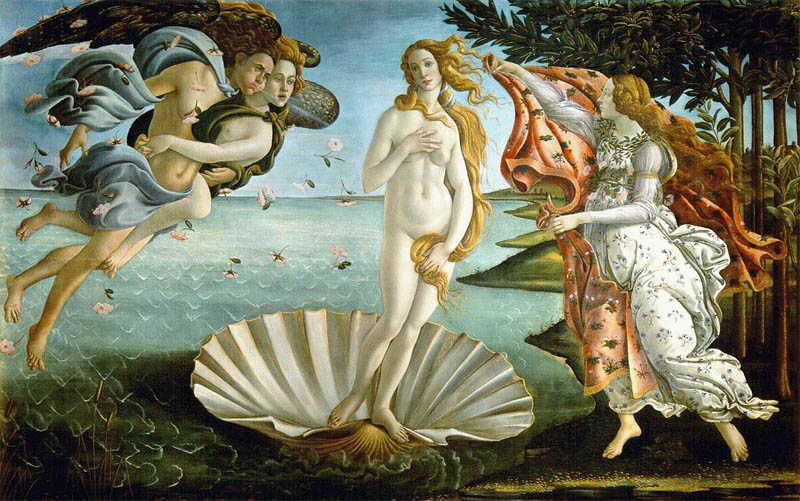 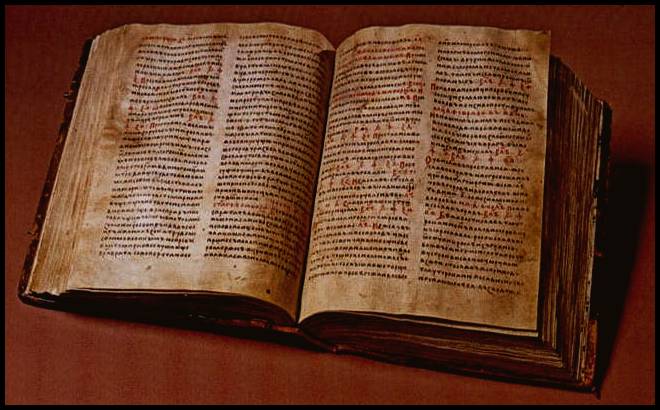 Marriage
Princess Elizabeth
 and  
Prince Philip
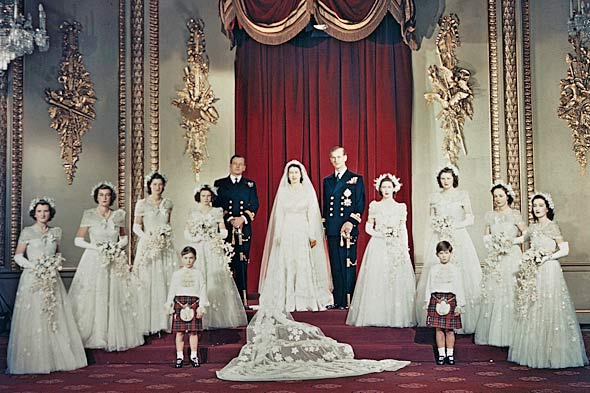 November 1947
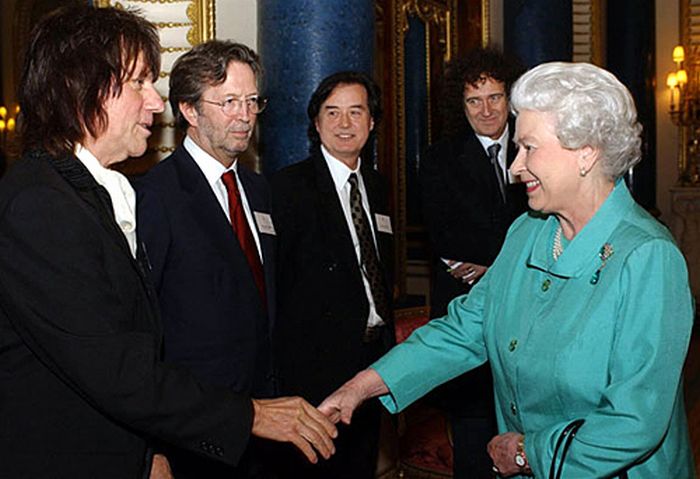 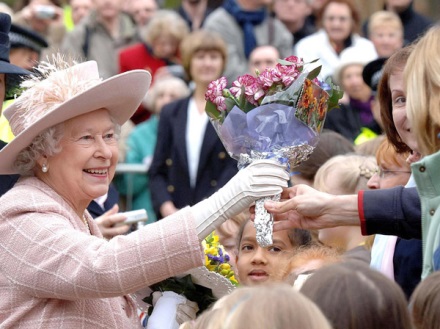 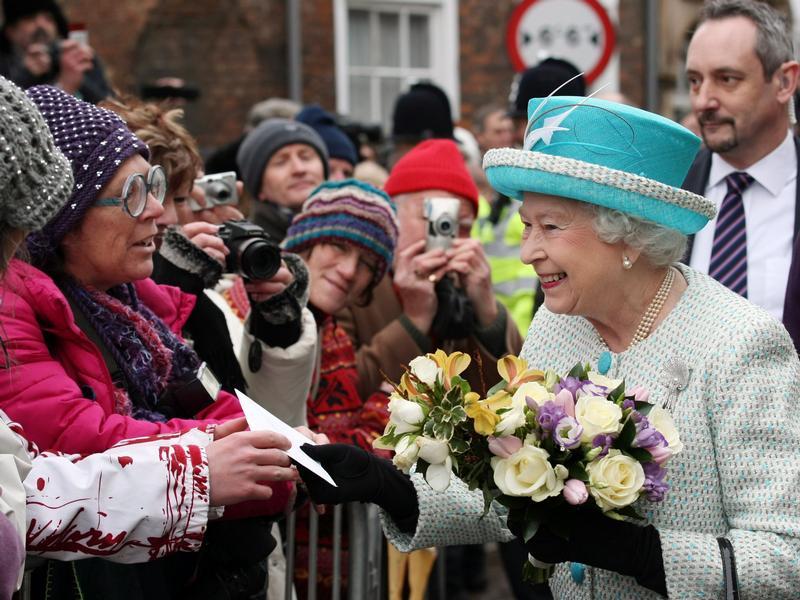 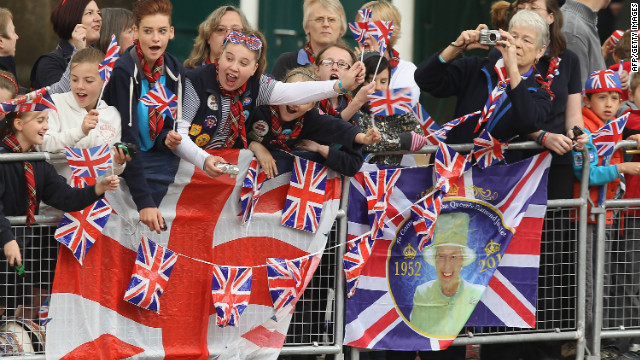 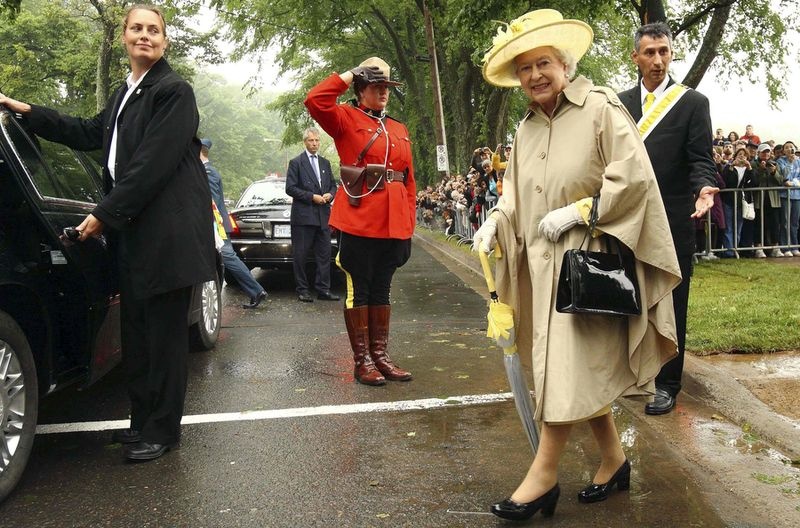 Thank you 
for 
your attention!!!